Confidentiality, Telling the truth and Withholding Information
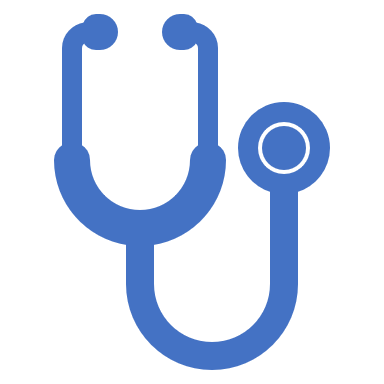 Medical Ethics
Dr. Reema Karasneh
Confidentiality
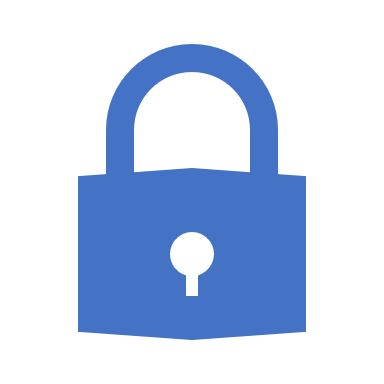 Confidentiality
Confidentiality is one of the core duties of medical practice. 

It requires health care providers to keep a patient’s personal health information private unless consent to release the information is provided by the patient.
The limits of confidentiality
The rule of confidentiality is that all health care workers (physicians)  are ethically obliged not to release to a third party any information about patient that was obtained during the course of treatment
Principles of confidentiality
If you were asked to provide information about patients you should:
Seek the patient's consent to disclosure of information wherever possible, whether or not you judge that the patient can be identified from the disclosure
Anonymize data, where unidentifiable data will serve the purpose
Keep disclosures to the minimum necessary

Note: Information about patients is requested for a wide variety of purposes, including education, research, monitoring and epidemiology, public health surveillance, clinical audit, administration and planning

No breach of confidentiality has occurred if:
A patient gives consent, or
The patient cannot be identified
Four grounds for the importance of confidentiality
Respect for patient autonomy
Patients’ rights to control personal information and protects privacy

Implied promise
Depends on a concept of the doctor-patient relationship (the moral relationship in medicine) : patient required to reveal intimate information and  physicians required to keep them

Virtue ethics
Focuses on the position of the doctor 

Consequentialism
The consequences of the breach of confidentiality that determine the seriousness of the breach
Types of consequences
The Child and Incompetent Patient
The child and incompetent patient cannot give consent for information to be passed on to someone else

They may be harmed by confidentiality

Doctors act in the patient's best interests 

Sharing information (diagnosis, treatment, prognosis) with close relatives or key carers would normally be seen as in a patient's best interests
 
An incompetent patient has the same legal protection from:
Casual breaches of confidentiality
Being harmed through a breach of confidentiality
Key legal aspects of confidentiality
There is a general legal obligation for doctors to keep confidential what patients tell them. This obligation is not absolute:
There are situations when the law obliges doctors to breach confidentiality.
There are situations when the law allows doctors to breach confidentiality.

In both of these situations it is important that the doctor breaches confidentiality only to the relevant person(s) or authority(ies).

Therefore, the issue of when it is lawful, and when not lawful, for a doctor to breach confidentiality is often a question of balancing public interests
'Casual breaches', e.g. for amusement, or carelessly

Simply to satisfy another person's curiosity

To prevent minor crime, or to help conviction in the case of minor crime (e.g. crime against property)

To prevent minor harm to someone else

In the case of doctors working in a genitourinary clinic, no information that might identify a patient examined or treated for any sexually transmitted disease should be provided to a third party, except in a few specific situations

A doctor should not write a report, or fill in a form, disclosing confidential information without the patient's consent (preferably written)
When doctors should not breach confidentiality (unless with consent of patient)
Reportable diseases
Communicable/infectious
measles, rabies, anthrax, botulism, STDs, and TB

Termination of pregnancy

Suspected cases of child or elder abuse

Gunshot wounds 

Births/ Deaths

To police, on request/ Under court orders
When doctors must breach confidentiality (to specific authorities only)
Sharing information with other members of the healthcare team in the interests of the patient

Cases involve threat of violence against identifiable third parties
Patient continuing to drive who is not medically fit to do so
Homicidal ideation, when the patient shares a specific plan with a physician or psychotherapist to harm a particular individual

When a third party is at significant risk of harm
e.g. spouse of HIV-positive person

The detection or prevention of serious crime
When doctors have discretion(Based on public interest)
Types of errors
There are two types of errors physicians may make:
Electronic Medical Records
Electronic medical records can pose challenges to confidentiality

Institutions are required to have policies to protect the privacy of patients’ electronic information, including procedures for computer access and security
If there is not explicit (or implied as with children) permission from the patient to share information with family member, it is generally not ethically justifiable to do so

Except in cases where the spouse is at specific risk of harm directly related to the diagnosis
What if a family member asks how the patient is doing?
Case study
Case Discussion
Truth-telling and Withholding Information
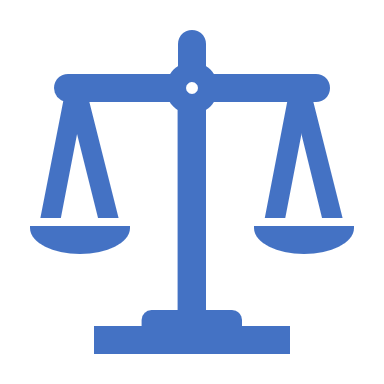 When physicians communicate with patients, being honest is an important way to foster trust and show respect for the patient

A number of studies have demonstrated that patients do want their physicians to tell them the truth about diagnosis, prognosis, and therapy. 
90% of patients surveyed said they would want to be told of a diagnosis of cancer or Alzheimer's disease
 
A number of studies of physician attitudes reveal support for truthful disclosure
In 1961 only 10% of physicians surveyed believed it was correct to tell a patient of a fatal cancer diagnosis, by 1979 97% felt that such disclosure was correct
Do patients want to know the truth about their condition?
Why it is important to tell the truth?
From an ethical perspective, truthful information is important for several reasons:
There is still uncertainty among health care workers (physicians) on how to communicate bad news to patients (e.g. Incurable cancer, Pregnant with handicapped fetus)

It all depends on how you tell the truth. 
Physicians should discuss the information in a gentle manner (sensitivity, caring, provide full support and not abandon their patients)
What if the truth could be harmful?
When is it justified for me to withhold the truth from a patient?
There are two main situations in which it is justified to withhold the truth from a patient:
Withholding the truth includes:
Outright lies
Temporary deception
Not answering direct questions
Giving false hope

The long-term effect of lying is severe to patient, family and society